Victory Over Trials
Wednesday Night Bible Class
Dan Fuller
Victory Over Trials
Lesson 8
God’s Questions
Lesson 8God’s QuestionsFrom lesson 7
Joseph is an example of someone
who might have a reason to be bitter.
Yet he was able to overcome that.
He saw God’s sovereign plan.
                         Genesis 50:20
Lesson 8God’s QuestionsFrom lesson 7
There will be hardship
                       2 Timothy 2:3-6
            Three different occupations
                            A soldier
                            An athlete
                            A farmer
Lesson 8God’s QuestionsFrom lesson 7
There is a time for everything.
           Look at Ecclesiastes 3
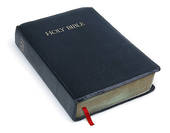 Lesson 8God’s QuestionsFrom lesson 7
Tools to Equip Ourselves
                       5 Habits of Successful Christians
1. Put a bridle on your tongue. (James 3)
2. Be honest, live with integrity.
3. Make a decision to do right.
4. Live each day conscious of God’s
     providence.
5. Make Bible class and worship a priority.
Lesson 8God’s Questions
The Bible & Science
1st Law of Thermodynamics
Matter/Energy is neither created nor
destroyed.

2nd Law of Thermodynamics
The quality of Matter/Energy gradually
diminishes over a period of time.
Lesson 8God’s Questions
The Bible & Science

“Nine – tenths of the talk of evolutionists is
sheer nonsense, not founded on observation
and wholly unsupported by facts. This museum 
is full of proofs of the utter falsity of their
views.”
 - Dr. Etheridge, Paleontologist of the British Museum
Lesson 8God’s Questions
The Bible & Science

“The fossil record with all its abrupt transitions
offers no support for gradual change”
   - Dr. Stephen Jay Gould, Harvard University Paleontologist
Lesson 8God’s Questions
Creation
Psalm 104:24
“O Lord, how manifold are all Your works!
In wisdom You have made them all.
The earth is full of Your possessions.”
Lesson 8God’s Questions
Creation
Psalm 104:3
“Praise Him, sun and moon;
Praise Him, all you stars of light!”
Lesson 8God’s Questions
Creation
Psalm 69:34
“Let heaven and earth praise Him,
The seas and everything that moves in
them.”
Lesson 8God’s Questions
Creation
Psalm 19:1
“The heavens declare the glory of God;
 And the firmament shows His
handiwork.”
Lesson 8God’s Questions
Creation
Psalm 150:6
“Let everything that has breath praise 
the Lord. Praise the Lord.”
Lesson 8God’s Questions
Creation
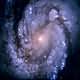 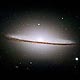 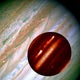 Lesson 8God’s Questions
Creation
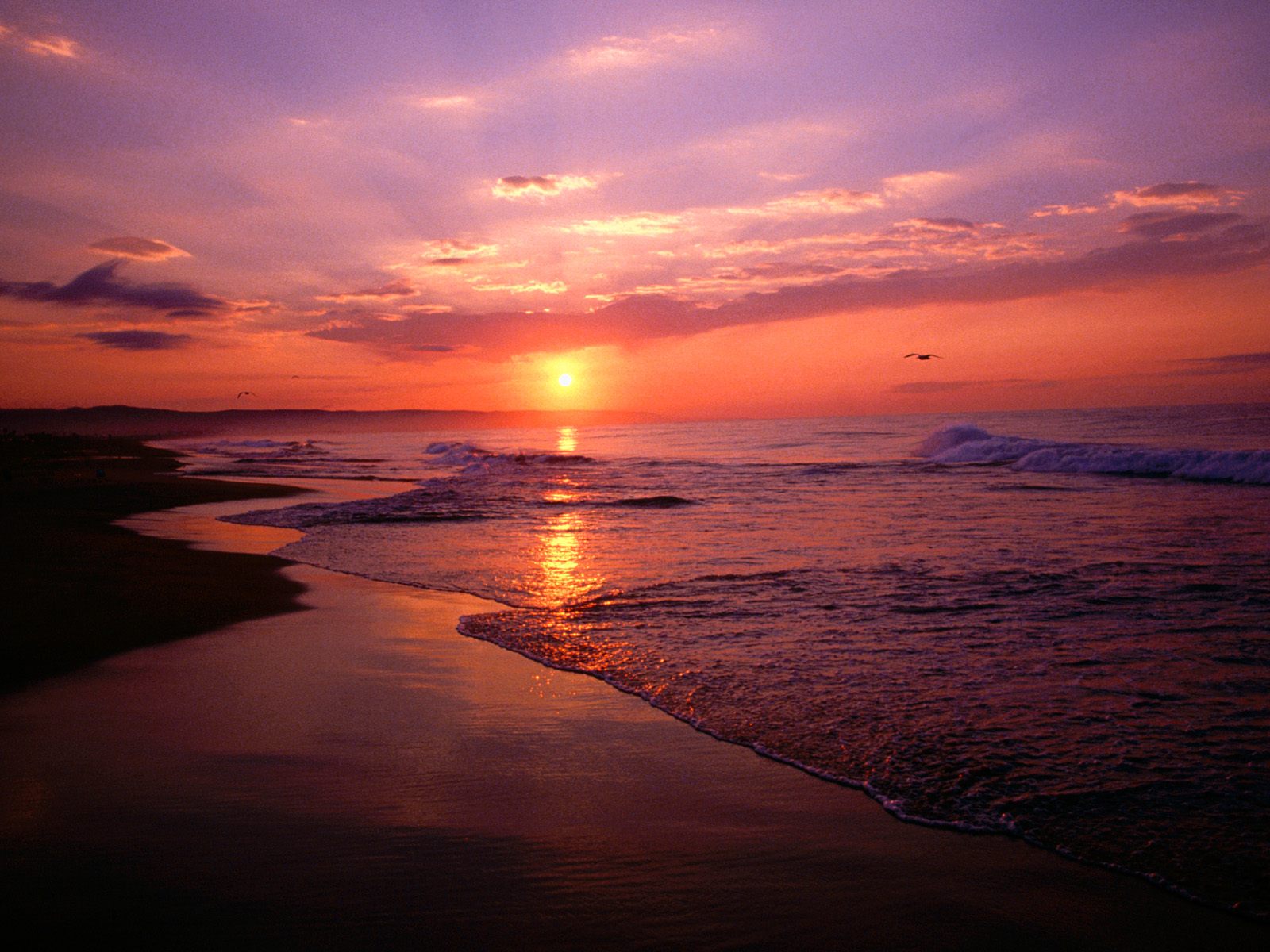 Lesson 8God’s Questions
Creation
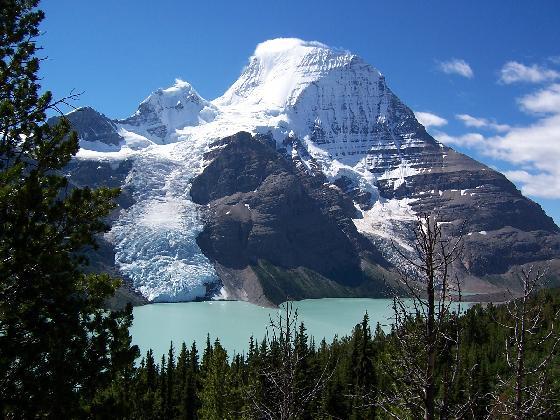 Lesson 8God’s Questions
Creation
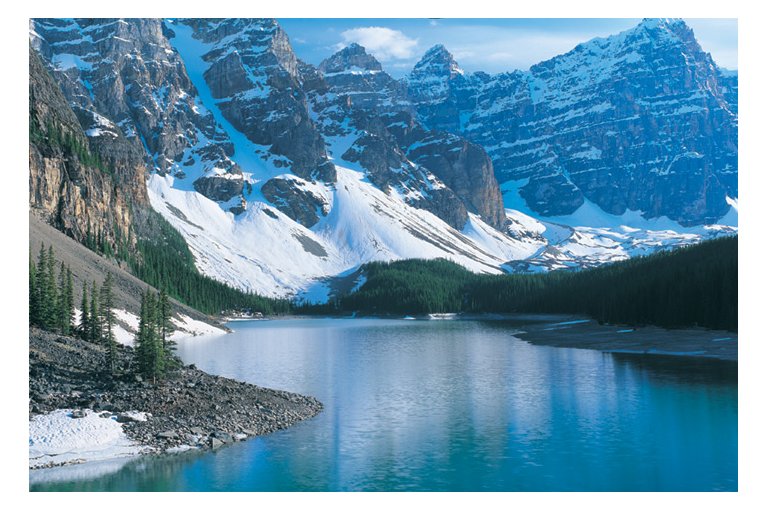 Lesson 8God’s Questions
Creation
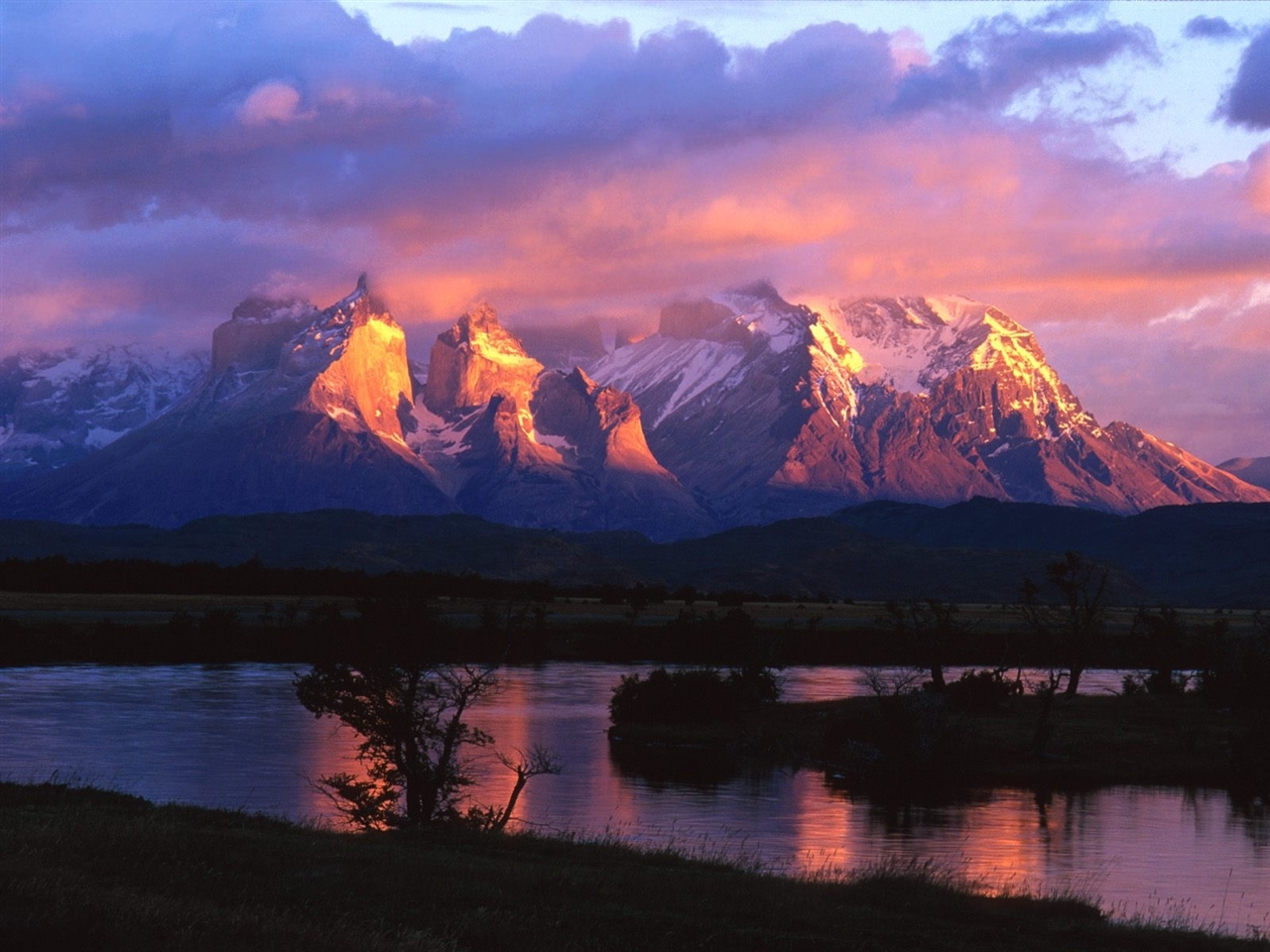 Lesson 8God’s Questions
Creation
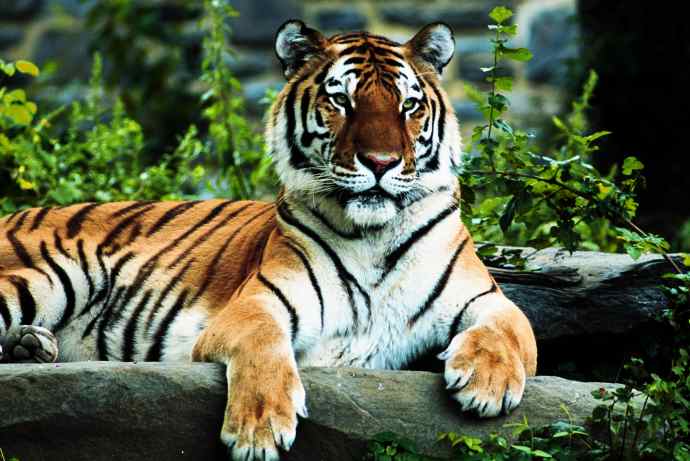 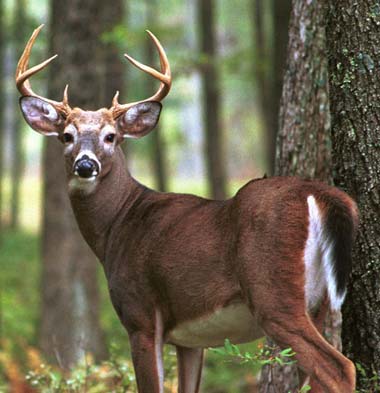 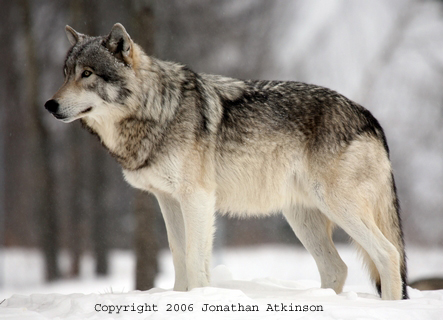 Lesson 8God’s Questions
“Then the Lord answered Job out of the
      whirlwind, and said ……”
                                      Job 38:1
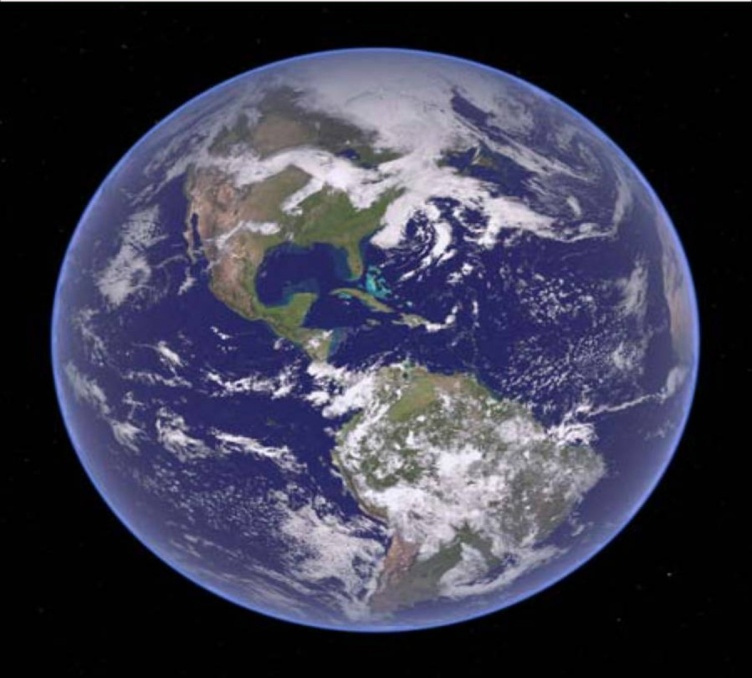 Lesson 8God’s Questions
God is clearly seen
                           Romans 1:20
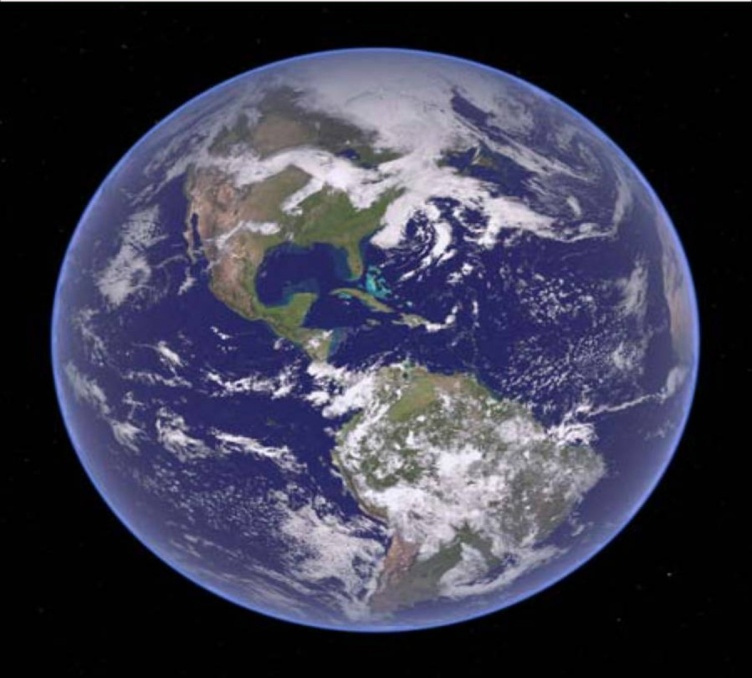 Lesson 8God’s Questions
Our World 
Foundations of the Earth  38:4-7
The sea  38:8-11
Light  38:12-15 , 19-21
Springs in the sea  38:16
Rain  38:25-28
Lesson 8God’s Questions
Man
Our intellect, emotions		38:36       		
                                                   Animals
God provides				38:39- 41		                 
Take a look at Chapter 39
Lesson 8God’s Questions
The Behemoth – 40:15-24
The Leviathan – 41:1
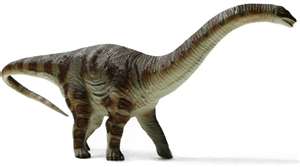 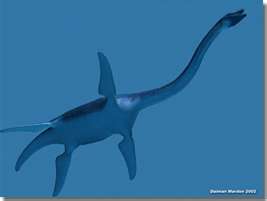 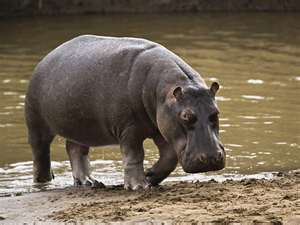 Lesson 8God’s Questions
God is Superior
Superior Power – 40:9

Superior Insight – 40:11-14
Lesson 8God’s Questions
Job’s eyes were opened
42:5-6
“ I have heard of You by the hearing of 
the ear, But now my eye sees You.
Therefore I abhor myself, And repent in
dust and ashes.”